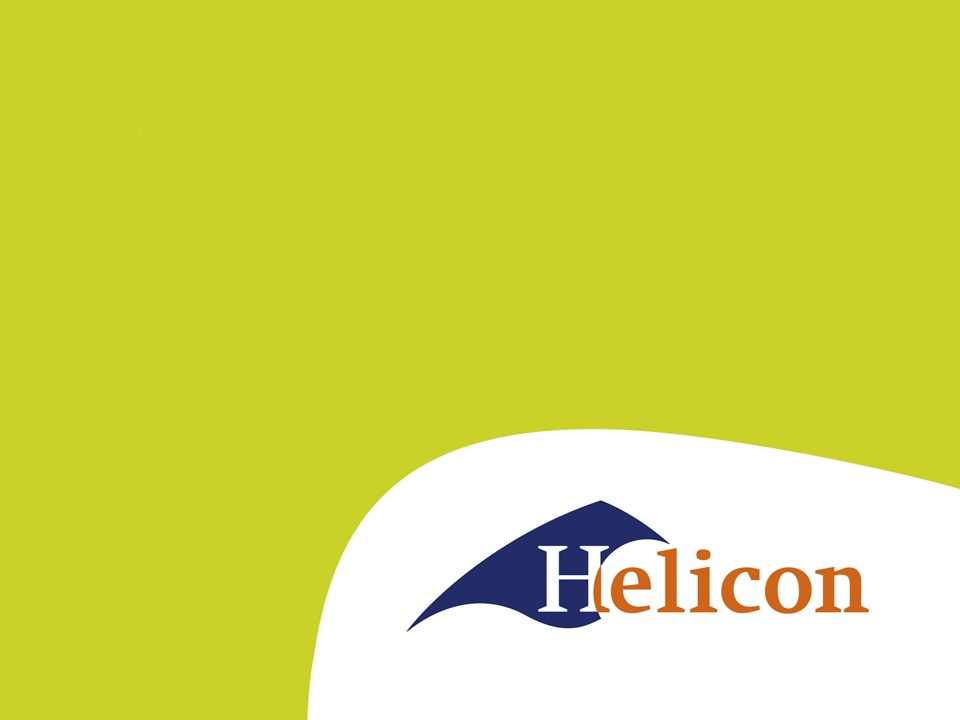 Basisboek Marketing

Hoofdstuk 6
Marktvormen
Aanbod
Homogeen
klant ziet geen verschil tussen aanbod van verschillende aanbieders
koopt waar prijs het laagst is
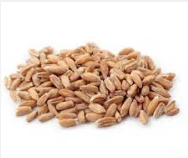 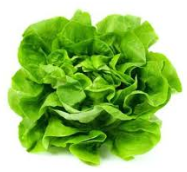 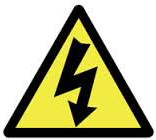 Aanbod
Heterogeen
klant ziet kwaliteitsverschil
daardoor mogelijk verschillende prijzen te vragen
prijsvorming minder doorzichtig
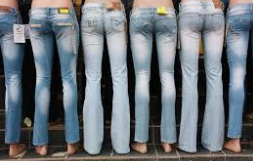 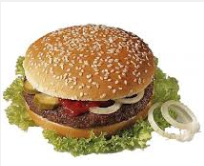 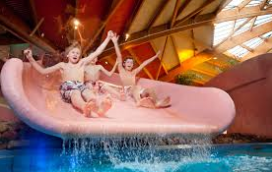 Opdrachten
Maak opdrachten 1 t/m 7. Vanaf blz. 82 in je boek
Marktvorm
Marktvorm wordt bepaald door
aantal aanbieders
gemak van toetreding
doorzichtigheid
aanbod homogeen of heterogeen
Marktvorm en concurrentie
Volledige concurrentie(volledige mededinging)
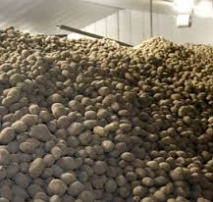 veel aanbieders
toetreding makkelijk
homogeen aanbod
markt is doorzichtig





 vraag en aanbod bepalen de prijs
 een aanbieder die meer vraagt verkoopt niets
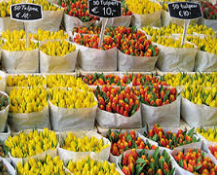 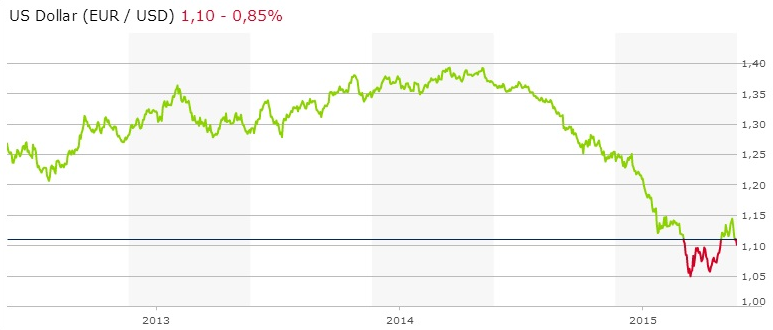 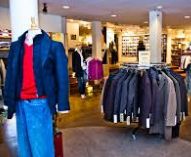 Monopolistischeconcurrentie
veel aanbieders
toetreding mogelijk, maar lastiger
heterogeen aanbod
markt minder doorzichtig


concurrentie met alle middelen
 verschillende prijsniveaus mogelijk, wel prijsconcurrentie
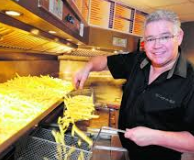 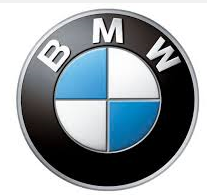 Oligopolie
weinig aanbieders
toetreding moeilijk (grote marketing-budgetten)
markt ondoorzichtig


homogeen of heterogeen oligopolie

 concurrentie met alle middelen, behalve op prijs
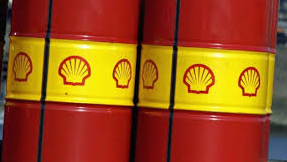 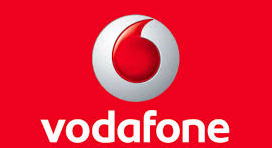 Opdrachten
Maak opdrachten 8 t/m 15. Vanaf blz. 86 in je boek
Monopolie
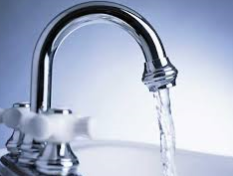 één aanbieder
toetreding bijna onmogelijk
markt ondoorzichtig
homogeen aanbod (want er is geen keus van andere aanbieders)

 geen concurrentie
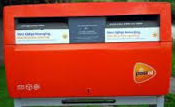 Marktvormen
Kartel
Aantal bedrijven spreekt onderling af om concurrentie te beperken
In Nederland  tegenwoordig verboden, ACM houdt toezicht

prijskartel: deelnemers spreken vaste prijs af
marktverdelingskartel: afspraak welk bedrijf per klant de gunstigste offerte uitbrengt
productiekartel: afspraak om minder te produceren
Opdrachten
Maak opdrachten 16 t/m 25. Vanaf blz. 92 in je boek
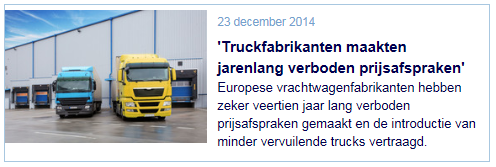 Opdrachten
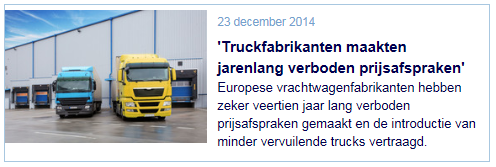 Samenvatting - terugkijken
Marktvormen